Diaporama cancers digestifs 2019Abstracts sélectionnés de:
Lettre de l’ESDO
Chers collègues
Nous avons le plaisir de vous présenter ce diaporama de l’ESDO qui a été conçu pour mettre en avant et synthétiser les principaux résultats de congrès majeurs en 2019 dans les cancers digestifs. Celui ci est consacré au congrès de l’European Society of Medical Oncology (ESMO) 2019 et il est disponible en anglais, en français, en chinois et en japonais.
La recherche clinique en oncologie évolue dans un environnement en perpétuelle mutation, et constitue un défi permanent. Dans ce contexte, nous avons tous besoin d’avoir accès aux données scientifiques pour améliorer nos connaissances et progresser dans nos métiers de cliniciens, chercheurs et enseignants. J’espère que cette revue des derniers développements en oncologie digestive vous apportera beaucoup et enrichira votre pratique. Si vous souhaitez partager votre avis avec nous, nous serons très heureux de recevoir vos commentaires. Vous pouvez adresser toute correspondance à l’adresse suivante: info@esdo.eu 
Nous sommes également très reconnaissants à Lilly Oncologie pour leur support financier, administratif et logistique à cette activité
Sincèrement vôtres, 
Eric Van Cutsem	Ulrich GüllerThomas Seufferlein 	Thomas GruenbergerCôme Lepage	Tamara Matysiak-BudnikWolff Schmiegel	Jaroslaw RegulaPhillippe Rougier (hon,)	Jean-Luc Van Laethem
(Board de l’ESDO)
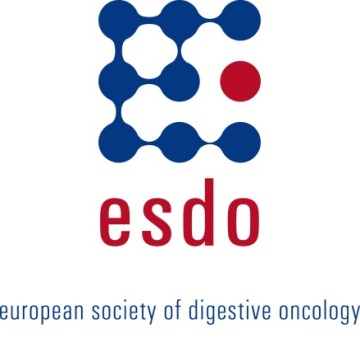 Diaporama ESDO oncologie médicaleContributeurs 2019
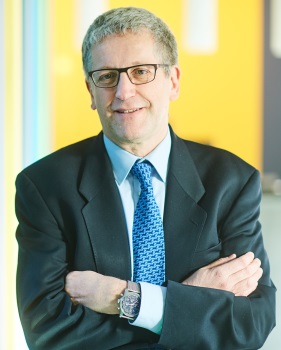 CANCER COLORECTAL
Prof Eric Van Cutsem	Oncologie digestive, hôpitaux universitaires de Leuven, Belgique
Prof Wolff Schmiegel 	Département de médecine, Ruhr University, Bochum, Allemagne
Prof Thomas Gruenberger	Département de chirurgie, Hôpital Kaiser-Franz-Josef, Vienne, Autriche
Prof Jaroslaw Regula	Département de gastroentérologie et hépatologie, Institut d’oncologie, Warsaw, Pologne
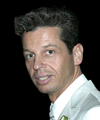 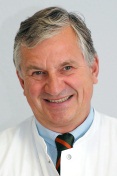 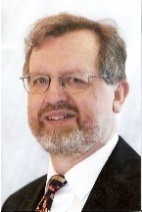 CANCER DU PANCRÉAS ET TUMEURS HÉPATOBILIAIRES
Prof Jean-Luc Van Laethem	Oncologie digestive, hôpital universitaire Erasme, Brussels, Belgique
Prof Thomas Seufferlein	Clinique de médecine interne I, Université d’Ulm, Ulm, Allemagne
Prof Ulrich Güller	Oncologie médicale et hématologie, Hôpital cantonal St Gallen, St Gallen, Suisse
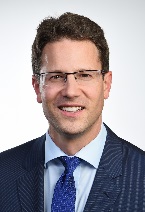 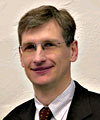 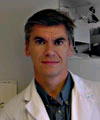 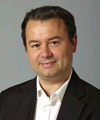 TUMEURS GASTRO-OESOPHAGIENNES ET NEUROENDOCRINES 
Prof Côme Lepage	Hôpital universitaire et INSERM, Dijon, France
Prof Tamara Matysiak	Hépatogastroentérologie et oncologie digestive, Institut des maladies digestives	Nantes, France
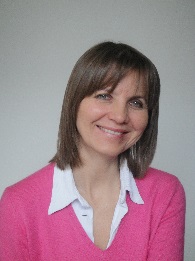 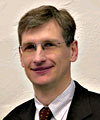 BIOMARQUEURS
Prof Eric Van Cutsem	Oncologie digestive, hôpitaux universitaires de Leuven, Belgique
Prof Thomas Seufferlein	Clinique de médecine interne I, Université d’Ulm, Ulm, Allemagne
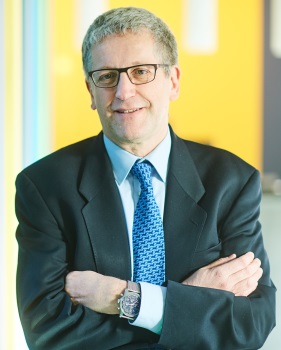 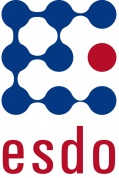 Glossaire
/xS	toutes les x semaines
5FU	5-fluorouracile	
ACE	antigène carcino-embryonnaire
ADC	adénocarcinome
ADNtc	ADN tumoral circulant
AFP	alpha-foetoprotéine
ALT	alanine aminotransférase
AST	aspartate aminotransférase
CA 19-9	carbohydrate antigène 19-9
CAPOX	capécitabine + oxaliplatine
CCR(m)	cancer colorectal (métastatique)
CHC	carcinome hépatocellulaire
CIRA	comité indépendant de revue en 	aveugle
CE	carcinome épidermoïde
CEOA	CE de l’œsophage avancé
CMS	consensus molecular subtype
CPS	combined positive score
CRCA	colorectal cancer assigner
CT	chimiothérapie
CTC	cellules tumorales circulantes
CTNA	chimiothérapie néoadjuvante
DàD	délai jusqu’à détérioration
DOS	docétaxel + oxaliplatine + S-1
ECOG	Eastern Cooperative Oncology Group
EGFR	epidermal growth factor receptor
EI	évènement indésirable
EIG	événement indésirable grave 
EIGLT	EIG lié au traitement
EILT	événement indésirable lié au 	traitement
EORTC	European Organisation for Research 	and Treatment of Cancer
EQ-5D	EuroQoL five dimensions 	questionnaire
ET	écart type
Evt	événement
FAS	full analysis set
FOLFIRI	leucovorine + 5FU + irinotécan
FOLFIRINOX	leucovorine + 5FU + irinotécan + 	oxalipatine
(m)FOLFOX	(modified) leucovorine + 5-	fluorouracile + oxaliplatine
HER2	human epidermal growth factor 	receptor 2
HR	hazard ratio 
IC	Intervalle de confiance
IHC	immunohistochimie
IIQ	intervalle inter quartilles
ITT	intention de traiter 
IV	intraveineux
J	jour
JGO	jonction gastro-oesophagienne
KM	Kaplan Meier
LV	leucovorine
mFOLFIRINOX 	modified leucovorine + 	5-fluorouracile + irinotécan + 	oxaliplatine
MMC	moyenne des moindres carrés
MR	maladie résiduelle
MS	maladie stable
MSI-H	instabilité microsatellitaire élevée 
MSSup	meilleurs soins de support
NA	non atteinte
Nab-p	nab-paclitaxel
ND	non disponible
NE	non évaluable
NGS	séquençage de nouvelle génération
O&F	ouverture et fermeture
OR	odds ratio
pCR	réponse pathologique complète
PD-L1	programmed death-ligand 1
Prog	progression 
PS	performance status
R	randomisation
R0/1/2	résection 0/1/2
RC	réponse complète
RECIST	Response Evaluation Criteria In 	Solid Tumors
RP	réponse partielle
RT	radiothérapie
S-1	tegafur + gimeracil + oteracil
SG(m)	survie globale (médiane) 
SOX	S-1 + oxaliplatine
SSM	survie sans maladie
SSP(m)	survie sans progression (médiane 
SSR	survie sans récidive
TCM	taux de contrôle de la maladie
TRO	taux de réponse objective
VHC	virus hépatite C
Sommaire
Cancers de l’œsophage et de l’estomac	6
Cancers du pancréas, de l’intestin grêle et du tractus hépatobiliaire	34
Cancers du pancréas	35
Carcinomes hépatocellulaires	43
Cancers des voies biliaires	52
Tumeurs neuroendocrines 	61
Cancers du côlon, de rectum et de l’anus	66
Note: pour aller à une section, faire un clic droit sur le chiffre correspondant puis cliquer sur « lien hypertexte »
Cancers de l’oesophage et de l’estomac
LBA11: Nivolumab versus chimiothérapie dans le carcinome épidermoïde de l’oesophage avancé (CEOA) : l’étude de phase 3 ATTRACTION-3 – Cho BC, et al
Objectif
Etudier l'efficacité et la tolérance du nivolumab comparativement à la chimiothérapie chez des patients avec carcinome épidermoïde de l’oesophage avancé
Nivolumab 240 mg iv /2S(n=210)
Critères d'inclusion
Carcinome épidermoïde de l’œsophage non résécable avancé ou en rechute
Réfractaire ou intolérant à 1 ligne à base de fluoropyrimidine/ platine
ECOG PS 0–1 
(n=419)
Prog/toxicité
Stratification
Région
Nombre d’organes avec métastases
Expression PD-L1
R
1:1
Chimiothérapie*(n=209)
Prog/toxicité
CRITÈRE PRINCIPAL
SG
CRITÈRES SECONDAIRES
SSP, TRO, TCM, délai de réponse, durée de réponse, QoL, tolérance
*Docétaxel 75 mg/m2 /3S ou paclitaxel 100 mg/m2 iv /S - 6 semaines on/1 semaine off
Cho BC, et al, Ann Oncol 2019;30(suppl):abstr LBA11
LBA11: Nivolumab versus chimiothérapie dans le carcinome épidermoïde de l’oesophage avancé (CEOA) : l’étude de phase 3 ATTRACTION-3 – Cho BC, et al
Résultats
SG
100
80
60
Taux à 12 mois
Taux à 18 mois
Survie globale, %
40
Nivolumab
20
Chimiothérapie
47%
34%
31%
21%
0
0
2
4
6
8
10
12
14
16
18
20
22
24
26
28
30
32
34
36
N
Mois
Nivolumab
210
182
167
147
126
11
95
82
70
60
43
25
17
13
7
4
3
0
0
CT
27
17
12
6
2
1
1
1
0
209
196
169
126
105
84
68
57
49
40
Cho BC, et al, Ann Oncol 2019;30(suppl):abstr LBA11
LBA11: Nivolumab versus chimiothérapie dans le carcinome épidermoïde de l’oesophage avancé (CEOA) : l’étude de phase 3 ATTRACTION-3 – Cho BC, et al
Résultats
SSP
100
80
60
Taux à 6 mois
Taux à 12 mois
Survie sans progression, %
40
24%
17%
12%
7%
Nivolumab
20
Chimiothérapie
0
24
26
28
0
2
4
6
8
10
12
14
16
18
20
22
Mois
Nivolumab
210
96
71
48
40
27
22
19
18
13
5
4
6
1
0
N
CT
1
1
0
0
0
209
147
89
29
22
12
9
5
5
5
Cho BC, et al, Ann Oncol 2019;30(suppl):abstr LBA11
LBA11: Nivolumab versus chimiothérapie dans le carcinome épidermoïde de l’oesophage avancé (CEOA) : l’étude de phase 3 ATTRACTION-3 – Cho BC, et al
Résultats 
Conclusion
Chez ces patients avec carcinome épidermoïde de l’oesophage avancé prétraité, le nivolumab a démontré une amélioration significative de la SG avec un profil de tolérance gérable comparativement à la chimiothérapie
Cho BC, et al, Ann Oncol 2019;30(suppl):abstr LBA11
LBA41: Etude randomisée de phase III de chimiothérapie néoadjuvante par docétaxel(D), oxaliplatine(O) et S-1(S) (DOS) suivie de chirurgie et S-1 adjuvant vs. chirurgie et S-1 adjuvant dans le cancer de l’estomac avancé résécable (PRODIGY) – Kang Y-K, et al
Objectif
Etudier l'efficacité et la tolérance de la chimiothérapie néoadjuvante par DOS suivie de chirurgie et S-1 adjuvant comparée à la chirurgie + S-1 adjuvant chez des patients avec cancer de l’estomac avancé
Néoadjuvant
Adjuvant
BrasCSC
S-1 8 cycles(n=157)
DOS*3 cycles
Critères d'inclusion
Cancer estomac ou JGO avancé
cT2,3/N[+]M0 ou cT4/tout N/M0
ECOG PS 0–1 
(n=530)
Prog/toxicité
Chirurgie†
Stratification
Stade cTNM (ct2/N+, T3-4/N+, cT4/N-) 
Centre
R1:1
S-18 cycles(n=170)
Prog/toxicité
Chirurgie†
Bras
SC
CRITÈRE PRINCIPAL
SSP à 3 ans (population FAS)
CRITÈRES SECONDAIRES
Taux de résection R0, stade pathologique postopératoire, SG, tolérance
*Docétaxel 50 mg/m2 iv J1, oxaliplatine 100 mg/mg2 iv J1, S-1 40 mg/m2 po 2x/j J1–14; †gastrectomie + curage ganglionnaire D2
Kang Y-K, et al, Ann Oncol 2019;30(suppl):abstr LBA41
LBA41: Etude randomisée de phase III de chimiothérapie néoadjuvante par docétaxel(D), oxaliplatine(O) et S-1(S) (DOS) suivie de chirurgie et S-1 adjuvant vs. chirurgie et S-1 adjuvant dans le cancer de l’estomac avancé résécable (PRODIGY) – Kang Y-K, et al
Résultats
SSP
1,0
HR 0,70 (IC95% 0,52 - 0,95)
p=0,230, log-rank stratifié
0,8
66,3%
60,4%
0,6
CSC
Proportion en vie
60,2%
SC
0,4
55,6%
0,2
Suivi médian: 37,4 mois
0
0
6
12
18
24
30
36
42
48
54
60
66
72
78
84
Mois
N
CSC
238
206
186
172
155
138
110
95
78
62
51
37
17
3
0
SC
246
193
174
161
150
132
113
96
81
67
52
42
31
11
0
Kang Y-K, et al, Ann Oncol 2019;30(suppl):abstr LBA41
LBA41: Etude randomisée de phase III de chimiothérapie néoadjuvante par docétaxel(D), oxaliplatine(O) et S-1(S) (DOS) suivie de chirurgie et S-1 adjuvant vs. chirurgie et S-1 adjuvant dans le cancer de l’estomac avancé résécable (PRODIGY) – Kang Y-K, et al
Résultats
SG
1,0
HR 0,84 (IC95% 0,60 - 1,19)
p=0,3383, log-rank stratifié
0,8
CSC
0,6
SC
Proportion en vie
0,4
0,2
0
0
6
12
18
24
30
36
42
48
54
60
66
72
78
84
Mois
N
CSC
238
220
212
196
182
153
123
103
86
69
64
47
33
17
0
SC
246
224
208
194
179
167
139
115
95
81
68
54
41
17
0
Kang Y-K, et al, Ann Oncol 2019;30(suppl):abstr LBA41
LBA41: Etude randomisée de phase III de chimiothérapie néoadjuvante par docétaxel(D), oxaliplatine(O) et S-1(S) (DOS) suivie de chirurgie et S-1 adjuvant vs. chirurgie et S-1 adjuvant dans le cancer de l’estomac avancé résécable (PRODIGY) – Kang Y-K, et al
Résultats
Conclusion
Chez ces patients avec cancer avancé de l’estomac ou de la JGO, l’utilisation de chimiothérapie néoadjuvante suivie de chirurgie et S-1 adjuvant a démontré de meilleurs taux de résection R0 et de diminution du stade tumoral ainsi qu’une amélioration de la SSP comparativement à la chirurgie suivie de S-1 adjuvant et elle a été globalement bien tolérée
*p<0,0001; †1 neutropénie fébrile associée et 1 cause inconnue
Kang Y-K, et al, Ann Oncol 2019;30(suppl):abstr LBA41
LBA42: Chimiothérapie périopératoire par oxaliplatine associé à S-1 (SOX) versus chimiothérapie postopératoire par SOX ou oxaliplatine et capécitabine (XELOX) dans l’adénocarcinome localement avancé de l’estomac avec gastrectomie D2: étude de phase III randomisée (RESOLVE) – Ji J, et al
Objectif
Etudier l'efficacité et la tolérance de la chimiothérapie périopératoire par SOX comparativement à la chimiothérapie postopératoire par SOX ou XELOX chez des patients avec cancer de l’estomac localement avancé
Bras A: SOX* 3 cycles suivis de chirurgie† suivie de SOX* 5 cycles puis S-1 3 cycles (n=337)
Prog/toxicité
Critères d'inclusion
Adénocarcinome localement avancé estomac ou JGO
cT4N+M0 ou cT4NxM0
(n=1094)
Bras B: chirurgie† suivie deSOX* 8 cycles (n=340)
Prog/toxicité
R1:1:1
Bras C: Chirurgie† suivie de XELOX‡ 8 cycles (n=345)
Prog/toxicité
Stratification
Classification de Lauren, site
CRITÈRE PRINCIPAL
SSM à 3 ans
CRITÈRES SECONDAIRES
SG à 5 ans, tolérance
*S-1 40–60 mg 2x/j J1–14 + oxaliplatine 130 mg/mg2 iv J1 /3S; †gastrectomie D2; ‡capécitabine 1000 mg/m2 2x/j J1–14 + oxaliplatine 130 mg/m2 iv J1 /3S
Ji J, et al, Ann Oncol 2019;30(suppl):abstr LBA42
LBA42: Chimiothérapie périopératoire par oxaliplatine associé à S-1 (SOX) versus chimiothérapie postopératoire par SOX ou oxaliplatine et capécitabine (XELOX) dans l’adénocarcinome localement avancé de l’estomac avec gastrectomie D2: étude de phase III randomisée (RESOLVE) – Ji J, et al
Résultats
SSM
Bras A: SOX → D2 → SOX
Bras B: D2 → SOX
Bras C: D2 → XELOX
1,0
0,8
0,6
Survie sans maladie
0,4
Bras A vs. Bras C: HR 0,79 (IC95% 0,62 - 0,99); p=0,045
Bras A vs. Bras B: HR 0,85 (IC95% 0,67 - 1,07); p=0,133
0,2
0
0
5
10
15
20
25
30
35
Mois
N
Bras C
345
314
267
228
206
171
149
116
Bras A
Bras B
337
340
309
307
268
277
237
248
215
223
188
181
168
156
123
117
Ji J, et al, Ann Oncol 2019;30(suppl):abstr LBA42
LBA42: Chimiothérapie périopératoire par oxaliplatine associé à S-1 (SOX) versus chimiothérapie postopératoire par SOX ou oxaliplatine et capécitabine (XELOX) dans l’adénocarcinome localement avancé de l’estomac avec gastrectomie D2: étude de phase III randomisée (RESOLVE) – Ji J, et al
Résultats
Ji J, et al, Ann Oncol 2019;30(suppl):abstr LBA42
LBA42: Chimiothérapie périopératoire par oxaliplatine associé à S-1 (SOX) versus chimiothérapie postopératoire par SOX ou oxaliplatine et capécitabine (XELOX) dans l’adénocarcinome localement avancé de l’estomac avec gastrectomie D2: étude de phase III randomisée (RESOLVE) – Ji J, et al
Conclusions
Chez ces patients avec cancer de l’estomac localement avancé, la chimiothérapie périopératoire suivie de chirurgie et chimiothérapie postopératoire a démontré une amélioration significative de la SSM comparativement au XELOX postopératoire alors que le SOX postopératoire s’est avéré non inférieur au XELOX postopératoire
Le SOX périopératoire et postopératoire n’a pas montré de différence par rapport au XELOX postopératoire en termes de morbidité, mortalité et tolérance
Ji J, et al, Ann Oncol 2019;30(suppl):abstr LBA42
LBA43: Etude randomisée de phase 3 ANGEL évaluant rivocéranib (apatinib) + meilleurs soins de support (MSSup) vs placebo + MSSup chez les patients avec cancer de l’estomac avancé/métastatique en échec après ≥2 lignes préalables de chimiothérapie – Kang Y-K, et al
Objectif
Etudier l'efficacité et la tolérance du rivocéranib (apatinib) + MMSup chez des patients avec cancer de l’estomac avancé ou métastatique prétraité
Rivocéranib 700 mg/j PO + MSSup (n=308)
Prog*/toxicité
Critères d'inclusion
Cancer estomac ou JGO avancé/métastatique
Echec après ≥2 lignes de chimiothérapie
ECOG PS ≤1 
(n=460)
Stratification
Région (Asie vs. Amérique du nord/Europe)
Maladie mesurable
Ramucirumab préalable
Ligne de traitement (3e vs. ≥4e)
R
2:1
Placebo + MSSup (n=152)
Prog/toxicité
CRITÈRE PRINCIPAL
SG
CRITÈRES SECONDAIRES
SSP, TRO, TCM, QoL, tolérance
*Patients autorisés à continuer le traitement après progression sur décision de l’investigateur
Kang Y-K, et al, Ann Oncol 2019;30(suppl):abstr LBA43
LBA43: Etude randomisée de phase 3 ANGEL évaluant rivocéranib (apatinib) + meilleurs soins de support (MSSup) vs placebo + MSSup chez les patients avec cancer de l’estomac avancé/métastatique en échec après ≥2 lignes préalables de chimiothérapie – Kang Y-K, et al
Résultats
SG
100
80
60
5,8 mois
Probabilité de survie
5,1 mois
40
20
0
0
3
6
9
12
15
18
21
24
Mois
N
Rivo
308
239
143
74
32
16
8
5
1
Placebo
152
108
62
30
16
6
5
2
0
Kang Y-K, et al, Ann Oncol 2019;30(suppl):abstr LBA43
LBA43: Etude randomisée de phase 3 ANGEL évaluant rivocéranib (apatinib) + meilleurs soins de support (MSSup) vs placebo + MSSup chez les patients avec cancer de l’estomac avancé/métastatique en échec après ≥2 lignes préalables de chimiothérapie – Kang Y-K, et al
Résultats
SSP
100
80
60
2,8 mois
Probabilité de SSP
1,8 mois
40
20
0
0
3
6
9
12
15
18
Mois
N
Rivo
308
145
51
23
6
3
0
Placebo
152
32
10
4
1
0
Kang Y-K, et al, Ann Oncol 2019;30(suppl):abstr LBA43
LBA43: Etude randomisée de phase 3 ANGEL évaluant rivocéranib (apatinib) + meilleurs soins de support (MSSup) vs placebo + MSSup chez les patients avec cancer de l’estomac avancé/métastatique en échec après ≥2 lignes préalables de chimiothérapie – Kang Y-K, et al
Résultats
Conclusion
Chez ces patients avec cancer de l’estomac avancé ou métastatique prétraité, le rivocéranib n’a pas significativement amélioré la SG, mais a démontré des améliorations significatives des autres paramètres (SSP, TRO, TCM) et a été globalement bien toléré
Kang Y-K, et al, Ann Oncol 2019;30(suppl):abstr LBA43
LBA44: Pembrolizumab avec ou sans chimiothérapie vs chimiothérapie chez les patients avec cancer avancé de l’estomac ou de la JGO, avec résultats en fonction du statut microsatellitaire (MSI-H) dans KEYNOTE-062 – Shitara K, et al
Objectif
Etudier l'efficacité et la tolérance du pembrolizumab avec ou sans CT vs. CT seule chez des patients avec adénocarcinome avancé de l’estomac ou de la JGO selon statut MSI-H
Critères d'inclusion
Adénocarcinome localement avancé, non résécable ou métastatique estomac ou JGO 
HER2/neu négatif, PD-L1 positif (CPS ≥1)
ECOG PS 0–1
(n=763)
Pembrolizumab 200 mg /3S jusqu’à 35 cycles (n=256)
Prog/toxicité
Pembrolizumab 200 mg /3S jusqu’à 35 cycles + CT* (n=257)
Prog/toxicité
R1:1:1
Prog/toxicité
Placebo + CT* (n=250)
Stratification
Région; localement avancé ou métastatique; 5FU ou capécitabine
CRITÈRES PRINCIPAUX
SG, SSP
CRITÈRES SECONDAIRES
TRO, tolérance
*Cisplatine 80 mg/m2 /3S + 5FU 800 mg/m2/j pendant 5 jours /3S (le cisplatine pouvait être limité à 6 cycles selon le pays) ou capécitabine 2x/j j1–14 /3S
Shitara K, et al, Ann Oncol 2019;30(suppl):abstr LBA44
LBA44: Pembrolizumab avec ou sans chimiothérapie vs chimiothérapie chez les patients avec cancer avancé de l’estomac ou de la JGO, avec résultats en fonction du statut microsatellitaire (MSI-H) dans KEYNOTE-062 – Shitara K, et al
Résultats
Dans le sous-groupe CPS ≥1 et non MSI-H, la SGm était de 9,5 vs. 11,2 mois (HR 0,94 [IC95% 0,77 - 1,14) pour pembrolizumab vs. chimiothérapie, respectivement
SG dans les sous-groupes CPS ≥1 et MSI-H
100
Taux à 12 mo 
71%
47%
Taux à 24 mois
65%
26%
80
100
60
Taux à 12 mo
79%
47%
Taux à 24 mois
71%
26%
SG, %
80
40
Médiane, mo (IC95%)
NA (3,6 - NA)
8,5 (5,3 - 20,8)
20
60
0
SG, %
0

17
19
3

14
18
6

12
13
9

12
9
12

12
9
15

12
8
18

12
7
24

9
4
27

8
3
30

4
3
33

1
0
36

1
0
39

0
0
42

0
0
21

11
5
Médiane, mo (IC95%)
NA (10,7 - NA)
8,5 (5,3 - 20,8)
Mois
N
P + CT
CT
40
20
0
21

10
5
0

14
19
3

13
18
6

13
13
9

13
9
12

11
9
15

10
8
18

10
7
24

9
4
27

6
3
30

4
3
33

3
0
36

2
0
39

0
0
42

0
0
Mois
N
Pembro
CT
Shitara K, et al, Ann Oncol 2019;30(suppl):abstr LBA44
LBA44: Pembrolizumab avec ou sans chimiothérapie vs chimiothérapie chez les patients avec cancer avancé de l’estomac ou de la JGO, avec résultats en fonction du statut microsatellitaire (MSI-H) dans KEYNOTE-062 – Shitara K, et al
Résultats
SSP dans les sous-groupes CPS ≥1 et MSI-H
100
80
100
Taux à 12 mois
43%
28%
Taux à 12 mois
56%
28%
60
SSP, %
80
40
20
60
SSP, %
0
Médiane, mo (IC95%)
NA (3,6 - NA)
6,6 (4,4 - 8,3)
Médiane, mo (IC95%)
11,2 (1,5 - NA)
6,6 (4,4 - 8,3)
0

17
19
3

14
14
6

9
10
9

9
5
12

8
5
15

8
5
21

8
21
24

6
2
27

5
2
30

3
2
33

1
0
36

0
0
39

0
0
42

0
0
18

8
5
40
Mois
N
P + CT
CT
20
0
0

14
19
3

9
14
6

7
10
9

6
5
12

5
5
15

5
5
18

5
5
21

5
2
24

3
2
27

2
2
30

2
2
33

2
0
36

0
0
39

0
0
42

0
0
Mois
N
Pembro
CT
Shitara K, et al, Ann Oncol 2019;30(suppl):abstr LBA44
LBA44: Pembrolizumab avec ou sans chimiothérapie vs chimiothérapie chez les patients avec cancer avancé de l’estomac ou de la JGO, avec résultats en fonction du statut microsatellitaire (MSI-H) dans KEYNOTE-062 – Shitara K, et al
Résultats
Dans le sous-groupe CPS ≥10 et MSI-H, la SGm était NA vs. 13,6 mois (HR 0,21 [IC95% 0,06 - 0,83]) pour pembrolizumab vs. chimiothérapie, respectivement
Dans le sous-groupe CPS ≥10 et non MSI-H, la SGm était 16,0 vs. 10,8 mois (HR 0,76 [IC95% 0,54 - 1,09]) pour pembrolizumab vs. chimiothérapie, respectivement
Dans le sous-groupe CPS ≥10 et MSI-H, la SGm était NA vs. 13,6 mois (HR 0,26 [IC95% 0,07 - 0,99]) pour pembrolizumab + chimiothérapie vs. chimiothérapie, respectivement
Conclusion
Chez les patients avec cancer avancé de l’estomac ou de la JGO et tumeurs MSI-H, le pembrolizumab avec ou sans chimiothérapie a montré de meilleurs résultats d’efficacité que chimiothérapie seule à la fois dans les groupes CPS ≥1 et CPS ≥10
*Comparaison avec chimiothérapie
Shitara K, et al, Ann Oncol 2019;30(suppl):abstr LBA44
LBA45: Impact sur la qualité de vie liée (HRQoL) du pembrolizumab versus chimiothérapie en traitement de 1e ligne de l’adénocarcinome avancé de l’estomac ou de la jonction gastro-oesophagienne PD-L1 positif – Van Cutsem E, et al
Objectif
Etudier la HRQoL chez des patients avec adénocarcinome avancé de l’estomac ou de la jonction gastro-oesophagienne PD-L1 positif recevant en 1e ligne pembrolizumab avec ou sans CT vs. CT seule
Pembrolizumab 200 mg /3S jusqu’à 35 cycles (n=256)
Critères d'inclusion
Adénocarcinome estomac ou JGO localement avancé non résécable ou métastatique
HER2/neu négatif, PD-L1 positif (CPS ≥1)
ECOG PS 0–1
(n=763)
Prog/toxicité
Pembrolizumab 200 mg /3S jusqu’à 35 cycles + CT* (n=257)
Prog/toxicité
R1:1:1
Prog/toxicité
Placebo + CT* (n=250)
Stratification
Région; localement avancé ou métastatique; 5FU ou capécitabine
CRITÈRES PRINCIPAUX
SG, SSP
CRITÈRES SECONDAIRES
TRO, tolérance, HRQoL
*Cisplatine 80 mg/m2 /3S + 5FU 800 mg/m2/j pendant 5 jours /3S (le cisplatine pouvait être limité à 6 cycles selon le pays) ou capécitabine 2x/j j1–14 /3S
Van Cutsem E, et al, Ann Oncol 2019;30(suppl):abstr LBA45
LBA45: Impact sur la qualité de vie liée (HRQoL) du pembrolizumab versus chimiothérapie en traitement de 1e ligne de l’adénocarcinome avancé de l’estomac ou de la jonction gastro-oesophagienne PD-L1 positif – Van Cutsem E, et al
Résultats
Score santé globale QLQ-C30
QLQ-C30 : nausées/vomissements
20
20
Différence de MMC à la semaine 18:–0,16 (–5,0 à 4,7)
p=0,948
Différence de MMC à la semaine 18 :2,4 (–2,2 à 6,9)
p=0,308
16
16
12
12
Amélioration
8
8
Amélioration
4
4
0
0
Variation moyenne depuis l’inclusion (%ET)
Variation moyenne depuis l’inclusion (%ET)
–4
–4
–8
–8
Aggravation
Aggravation
–12
–12
–16
–16
–20
–20
Semaines
Semaines
0
0
0
0
3
3
3
3
6
6
6
6
9
9
9
9
12
12
12
12
18
18
18
18
24
24
24
24
30
30
30
30
36
36
36
36
42
42
42
42
48
48
48
48
Semaines
Smaines
Pembro
Pembro
Pembro
Pembro
210
210
144
144
239
239
239
239
210
210
182
182
182
182
144
144
134
134
134
134
98
98
98
98
63
63
63
63
58
58
58
58
48
48
48
48
47
43
43
43
45
45
45
45
CT
CT
CT
234
234
234
214
214
214
175
175
175
161
161
161
174
174
174
134
134
134
108
108
108
80
80
80
65
65
65
46
46
45
42
42
42
CT
234
214
175
161
174
134
108
80
65
45
42
QLQ-C30: perte d’appétit
QLQ-STO22: douleur
20
20
Différence de MMC à la semaine 18 :–4,6 (–11,9 à 2,7)
p=0,217
Différence de MMC à la semaine 18 
2,4 (–2,2 à 6,9)
p=0,308
16
16
Amélioration
12
12
Amélioration
8
8
4
4
Variation moyenne depuis l’inclusion (%ET)
0
0
Variation moyenne depuis l’inclusion (%ET)
–4
–4
Aggravation
–8
–8
Aggravation
–12
–12
–16
–16
–20
–20
Van Cutsem E, et al, Ann Oncol 2019;30(suppl):abstr LBA45
LBA45: Impact sur la qualité de vie liée (HRQoL) du pembrolizumab versus chimiothérapie en traitement de 1e ligne de l’adénocarcinome avancé de l’estomac ou de la jonction gastro-oesophagienne PD-L1 positif – Van Cutsem E, et al
Résultats
20
Pembrolizumab
Chimiothérapie
15
Amélioration
20
20
10
5
15
15
0
10
10
Variation moyenne depuis l’inclusion (%SE)
–5
5
5
–10
0
0
Aggravation
–15
–5
–5
–20
–10
–10
Global/QoL
Fonctionnement physique
Activitésquotidiennes
Fonctionnementémotionnel
Fonctionnement cognitif
Fonctionnement 
social
–15
–15
–20
–20
Amélioration
Variation moyenne depuis l’inclusion (%SE)
Aggravation
Fatigue
Nausées vomissements
Douleur(C30)
Dyspnée
Insomnie
Perteappétit
Constipation
Diarrhée
Difficultés financières
Amélioration
Variation moyenne depuis l’inclusion (%SE)
Aggravation
Dysphagie
Douleurs
Symptômes de reflux
Restrictions
alimentaires
Anxiété
Bouchesèche
Goût
Image corporelle
Perte de cheveux
Van Cutsem E, et al, Ann Oncol 2019;30(suppl):abstr LBA45
Paramètres
LBA45 : Impact sur la qualité de vie (HRQoL) du pembrolizumab versus chimiothérapie en traitement de 1e ligne de l’adénocarcinome avancé de l’estomac ou de la jonction gastro-oesophagienne PD-L1 positif – Van Cutsem E, et al
Résultats
Conclusion
Chez ces patients avec cancer de l’estomac ou JGO avancé, le pembrolizumab en 1e ligne a montré une HRQoL similaire à la chimiothérapie en dehors d’un délai jusqu’à détérioration significativement augmenté pour l’échelle nausées/vomissements de QLQ-C30
100
80
60
N détériorations, %
40
20
0
0
N
12
15
18
21
3
6
9
Mois
Pembro
CT
239
234
91
96
46
52
36
26
29
16
19
10
13
5
Van Cutsem E, et al, Ann Oncol 2019;30(suppl):abstr LBA45
LBA46: Chimiothérapie chez les patients âgés et fragiles avec cancer gastro-oesophagien avancé : résultats de qualité de vie (QoL) de l’étude de phase III GO2 – Hall P, et al
Objectif
Etudier la QoL chez les patients âgés et fragiles avec cancer gastro-oesophagien avancé recevant une chimiothérapie
OxCap
Niveau A* (100%)
Certain qu’il faut utiliser la chimiothérapie (n=514)
Critères d'inclusion
Cancer gastro-oesophagien avancé
Non fit pour tri-chimiothérapie à pleine dose mais pouvant recevoir une CT à intensité réduite
(n=555)
OxCap
Niveau B (80%)
R1:1:1
OxCap 
Niveau C (60%)
OxCap
Niveau C (60%)
Incertain s’il faut utiliser la chimiothérapie (n=45)
R1:1
MSSup
CRITÈRE PRINCIPAL
SSP à 3 ans (FAS)
CRITÈRES SECONDAIRES
Taux de résection R0, stade pathologique postopératoire, SG, tolérance
*Oxaliplatine 130 mg/m2 J1 /3S + capécitabine 625 mg/m2 2x/j en continu jusqu’à progression
Hall P, et al, Ann Oncol 2019;30(suppl):abstr LBA46
LBA46: Chimiothérapie chez les patients âgés et fragiles avec cancer gastro-oesophagien avancé : résultats de qualité de vie (QoL) de l’étude de phase III GO2 – Hall P, et al
Résultats
Qualité de vie (EQ-5D)
Délai jusqu’à détérioration de la fatigue
1,0
Niveau A
Niveau B
Niveau C
1,0
0,8
0,8
0,6
EQ-5D
0,6
0,4
Proportion sans détérioration de la fatigue
0,4
0,2
Nombre de patients décédés avant évaluation
Niveau A
Niveau B
Niveau C
0,2
0
0
16
37
63
90
113
0
20
52
76
95
124
0
25
49
73
96
125
0
Inclusion
9
18
27
36
52
0
1
2
3
4
5
6
7
8
9
10
11
12
13
Semaines
Mois
Hall P, et al, Ann Oncol 2019;30(suppl):abstr LBA46
LBA46: Chimiothérapie chez les patients âgés et fragiles avec cancer gastro-oesophagien avancé : résultats de qualité de vie (QoL) de l’étude de phase III GO2 – Hall P, et al
Résultats 
Conclusion
Chez ces patients âgés et fragiles avec cancer gastro-oesophagien avancé, un traitement à faible dose pourrait être utilisé chez ceux incapables de recevoir le traitement à pleine dose sans impacter le résultat carcinologique, la QoL, la survie ou la fatigue
Qualité de vie
 (EQ-5D)
Fatigue (EORTC)
100
1,0
MSSup + Niveau C
MSSup
0,8
80
MSSup + niveau C
MSSup
0,6
60
EQ-5D
Fatigue
0,4
40
0,2
20
0
0
Nombre de patients décédés avant évaluation
0
7
9
0
7
13
Semaines
Baseline
Baseline
9
9
18
18
Semaines
Hall P, et al, Ann Oncol 2019;30(suppl):abstr LBA46
Cancers du pancréas, de l’intestin grêle et du tractus hépatobiliaire
Cancers du pancréas, de l’intestin grêle et du tractus hépatobiliaire
Cancer du pancréas
671O: Taux de conversion dans le cancer du pancréas localement avancé (CPLA) après chimiothérapie d’induction à base de nab-paclitaxel / gemcitabine ou FOLFIRINOX (NEOLAP) – résultats définitifs de l’étude randomisée multicentrique de phase 2 AIO – Kunzmann V, et al
Objectif
Etudier l'efficacité et la tolérance de la chimiothérapie d’induction préopératoire par nab-paclitaxel + gemcitabine suivie de nab-paclitaxel + gemcitabine ou FOLFIRINOX chez des patients avec cancer du pancréas localement avancé
Nab-paclitaxel + gemcitabine2 cycles* (n=64)
Critères d'inclusion
Cancer du pancréas non résécable localement avancé 
Naïf de traitement
ECOG PS <2
(n=168)
Résection si R0/R1 nab-paclitaxel + gemcitabine3 cycles*
Nab-paclitaxel + gemcitabine2 cycles*
R1:1†
FOLFIRINOXséquentiel 4 cycles‡ (n=66)
CRITÈRE PRINCIPAL
Taux de conversion (résection R0/R1)
CRITÈRES SECONDAIRES
TRO, TCM, SSR, SG, SSP, tolérance
*Nab-paclitaxel 125 mg/m2 + gemcitabine 1000 mg à J1, 8, 15 /4S; †randomisation si absence de maladie progressive ou toxicité inaceptable; ‡oxaliplatine 85 mg/m2, irinotécan 180 mg/m2, leucovorine 400 mg/m2, 5FU 400 mg/m2 bolus puis 2400 mg/m2 J1 /2S
Kunzmann V, et al, Ann Oncol 2019;30(suppl):abstr 671O
671O: Taux de conversion dans le cancer du pancréas localement avancé (CPLA) après chimiothérapie d’induction à base de nab-paclitaxel / gemcitabine ou FOLFIRINOX (NEOLAP) – résultats définitifs de l’étude randomisée multicentrique de phase 2 AIO – Kunzmann V, et al
Résultats
Taux de conversion
Taux de résection R0/R1, %
68% R0
32% R1
74% R0
26% R1
nab-P + gem
sqFOLFIRINOX
Kunzmann V, et al, Ann Oncol 2019;30(suppl):abstr 671O
671O: Taux de conversion dans le cancer du pancréas localement avancé (CPLA) après chimiothérapie d’induction à base de nab-paclitaxel / gemcitabine ou FOLFIRINOX (NEOLAP) – résultats définitifs de l’étude randomisée multicentrique de phase 2 AIO – Kunzmann V, et al
Résultats
SG
Réséqué (R0/R1)
FOLFIRINOX
Non réséqué
nab-P + gem
1,0
1,0
Total
HR 0,73 (IC95% 0,42 - 1,28)
p (log-rank) = 0,268Suivi médian: 13,8 mois
HR 0,45 (IC95% 0,26 - 0,78)
p (log-rank) = 0,0035Suivi médian: 13,8 mois
0,8
0,8
0,6
0,6
Proportion de patients sans évènement
0,4
0,4
0,2
0,2
0
60
62
46
76
53
56
43
66
33
34
30
37
16
12
14
16
6
2
5
3
1
0
1
0
1
1
1
1
0
0
0
0
6
12
18
24
30
36
42
48
0
6
12
18
24
30
36
42
48
Mois
Mois
N
FOLFIRINOX
Oui
nab-P + gem
Non
Kunzmann V, et al, Ann Oncol 2019;30(suppl):abstr 671O
671O: Taux de conversion dans le cancer du pancréas localement avancé (CPLA) après chimiothérapie d’induction à base de nab-paclitaxel / gemcitabine ou FOLFIRINOX (NEOLAP) – résultats définitifs de l’étude randomisée multicentrique de phase 2 AIO – Kunzmann V, et al
Résultats
Conclusion
Chez ces patients avec cancer du pancréas localement avancé, nab-paclitaxel + gemcitabine suivi de FOLFIRINOX a démontré comparativement à nab-paclitaxel + gemcitabine un meilleur taux de résection secondaire qui a contribué à doubler la survie globale et les deux schémas ont été globalement bien tolérés
Kunzmann V, et al, Ann Oncol 2019;30(suppl):abstr 671O
673PD: Nab-paclitaxel (Nab) plus gemcitabine (G) est plus efficace que G seule dans le cancer du pancréas localement avancé non résécable : l’étude GAP, un essai GISCAD de phase II comparatif randomisé – Cascinu S, et al
Objectif
Etudier l'efficacité et la tolérance de nab-paclitaxel + gemcitabine chez des patients avec cancer du pancréas localement avancé non résécable
Bras A: nab-paclitaxel 125 mg/j + gemcitabine 1000 mg J1, 8, 15 /4S pendant 3 cycles (n=63)
Critères d'inclusion
Cancer du pancréas localement avancé non résécable 
Naïfs de traitement
ECOG PS 0–1 
(n=124)
Capécitabine + radiothérapie 5 semaines
R1:1
Pas de progression
Traitement 2e ligne
Bras B: gemcitabine 1000 mg J1, 8, 15 /4S pendant 3 cycles (n=57)
CRITÈRE PRINCIPAL
Taux de progression (RECIST v1;1)après 3 cycles
CRITÈRES SECONDAIRES
SSP, SG, tolérance
Cascinu S, et al, Ann Oncol 2019;30(suppl):abstr 673PD
673PD: Nab-paclitaxel (Nab) plus gemcitabine (G) est plus efficace que G seule dans le cancer du pancréas localement avancé non résécable : l’étude GAP, un essai GISCAD de phase II comparatif randomisé – Cascinu S, et al
Résultats
tbc
*p=0,01; **p=0,001
Cascinu S, et al, Ann Oncol 2019;30(suppl):abstr 673PD
673PD: Nab-paclitaxel (Nab) plus gemcitabine (G) est plus efficace que G seule dans le cancer du pancréas localement avancé non résécable : l’étude GAP, un essai GISCAD de phase II comparatif randomisé – Cascinu S, et al
Résultats 
Conclusion
Chez ces patients avec cancer du pancréas localement avancé non résécable, nab-paclitaxel + gemcitabine a permis d’obtenir des taux de progression plus faibles et des améliorations de la survie comparativement à la gemcitabine seule, et l’association a été globalement bien toléré
SSP
SG
Estimation de survie de Kaplan-Meier
Estimation de survie de Kaplan-Meier
1,00
1,00
Bras 1
0,75
Bras 2
Bras 1
0,75
0,50
Survie sans progression
Survie globale
Bras 2
0,50
0,25
0,25
0
0
Temps
Temps
N
N
Bras 2
Bras 1
57
25
8
0
0
4
2
Bras 1
57
36
16
8
5
0
0
36
24
0
6
12
30
6
12
18
18
24
30
36
0
63
39
14
9
4
2
2
Bras 2
63
51
26
18
11
7
4
Cascinu S, et al, Ann Oncol 2019;30(suppl):abstr 673PD
Cancers du pancréas, de l’intestin grêle et du tractus hépatobiliaire
carcinome Hépatocellulaire
LBA38_PR: CheckMate 459: étude multicentrique randomisée de phase 3 évaluant nivolumab vs sorafénib en traitement de 1e ligne chez les patients avec carcinome hépatocellulaire avancé – Yau T, et al
Objectif
Etudier l'efficacité et la tolérance de nivolumab comparé au sorafénib en traitement de 1e ligne chez des patients avec carcinome hépatocellulaire (CHC) avancé
Critères d'inclusion
CHC avancé
Inéligible à la chirurgie et/ou au traitement locorégional ou progressant après chirurgie et/ou traitement locorégional
Child-Pugh A
Naïf de traitement systémique
ECOG PS 0–1 
(n=743)
Nivolumab 240 mg iv /2S(n=371)
Prog/toxicité
Stratification
Etiologie (VHC vs. non VHC)
Invasion vasculaire et/ou dissémination extra-hépatique (oui vs. non)
Région (Asie vs. non Asie)
R
1:1
Sorafénib 400 mg po 2x/j(n=372)
Prog/toxicité
CRITÈRE PRINCIPAL
SG
CRITÈRES SECONDAIRES
TRO, SSP, efficacité selon statut PD-L1, tolérance
Yau T, et al, Ann Oncol 2019;30(suppl):abstr LBA38_PR
LBA38_PR: CheckMate 459: étude multicentrique randomisée de phase 3 évaluant nivolumab vs sorafénib en traitement de 1e ligne chez les patients avec carcinome hépatocellulaire avancé – Yau T, et al
Résultats
SG
SSP
100
100
80
80
Taux à 12 mois
60%
55%
60
60
Taux à 12 mois
22%
14%
Taux à 24 mois
37%
33%
Taux à 24 mois
14%
6%
40
40
Survie sans progression, %
Survie globale, %
Nivolumab
20
20
Nivolumab
Sorafénib
0
0
Sorafénib
6
0
3
3
6
6
9
9
12
12
15
15
18
18
21
21
24
24
27
27
30
30
33
33
36
36
39
39
Mois
Mois
N
Nivolumab
371
371
193
326
110
271
235
84
211
68
187
56
165
46
146
36
129
32
104
19
63
11
39
7
17
1
0
0
Sorafénib
372
372
207
328
274
87
232
55
196
32
174
26
155
21
133
14
115
10
80
6
47
5
30
0
7
0
0
0
Yau T, et al, Ann Oncol 2019;30(suppl):abstr LBA38_PR
LBA38_PR: CheckMate 459: étude multicentrique randomisée de phase 3 évaluant nivolumab vs sorafénib en traitement de 1e ligne chez les patients avec carcinome hépatocellulaire avancé – Yau T, et al
Résultats
Yau T, et al, Ann Oncol 2019;30(suppl):abstr LBA38_PR
LBA38_PR: CheckMate 459: étude multicentrique randomisée de phase 3 évaluant nivolumab vs sorafénib en traitement de 1e ligne chez les patients avec carcinome hépatocellulaire avancé – Yau T, et al
Résultats 
Conclusion
Chez ces patients avec CHC avancé, le nivolumab en 1e ligne n’a pas apporté d’amélioration significative de la SG comparativement au sorafénib mais il a montré un profil de tolérance gérable
Yau T, et al, Ann Oncol 2019;30(suppl):abstr LBA38_PR
LBA39: Résultats d’étude randomisée d’efficacité et de tolérance d’atézolizumab + bévacizumab chez les patients avec carcinome hépatocellulaire non résécable, non prétraité – Lee M, et al
Objectif
Etudier l'efficacité et la tolérance d’atézolizumab + bévacizumab en traitement de 1e ligne chez des patients avec CHC non résécable
Critères d'inclusion
CHC avancé 
Child-Pugh jusqu’à classe B7 pour bras A et classe A pour bras F
Naïf de traitement systémique
ECOG PS 0–1 
(n=743)
Bras A: CHC 1e ligneatézolizumab 1200 mg + bévacizumab 15 mg/kg iv /3S
Prog/toxicité
Atézolizumab 1200 mg + bévacizumab 15 mg/kg iv /3S
Bras F: CHC 1e ligne
R
1:1
Atézolizumab 1200 mg iv /3S
Prog/toxicité
Stratification
Taux AFP (<400 vs. ≥400 ng/mL)
Invasion macrovasculaire et/ou dissémination extrahépatique (oui vs. non)
Région (Asie sauf Japon vs. reste du monde)
CRITÈRES PRINCIPAUX
Bras A: TRO (RECIST v1.1)
Bras F: SSP (RECIST v1.1)
CRITÈRES SECONDAIRES
SG, tolérance
Lee M, et al, Ann Oncol 2019;30(suppl):abstr LBA39
LBA39: Résultats d’étude randomisée d’efficacité et de tolérance d’atézolizumab + bévacizumab chez les patients avec carcinome hépatocellulaire non résécable, non prétraité – Lee M, et al
Résultats
SSP
100
80
60
Survie sans progression, %
40
20
Atézolizumab + bévacizumab (n=60)
Atézolizumab (n=59)
0
59
25
9
2
60
0
38
3
17
6
9
7
12
Mois
N
Atézo + bev
Atézo
Lee M, et al, Ann Oncol 2019;30(suppl):abstr LBA39
LBA39: Résultats d’étude randomisée d’efficacité et de tolérance d’atézolizumab + bévacizumab chez les patients avec carcinome hépatocellulaire non résécable, non prétraité – Lee M, et al
Résultats
Lee M, et al, Ann Oncol 2019;30(suppl):abstr LBA39
LBA39: Résultats d’étude randomisée d’efficacité et de tolérance d’atézolizumab + bévacizumab chez les patients avec carcinome hépatocellulaire non résécable, non prétraité – Lee M, et al
Résultats
Conclusion
Chez ces patients avec CHC non prétraité non résécable, l’association d’atézolizumab + bévacizumab a montré un profil de tolérance gérable et a démontré une amélioration significative de la SSP comparativement à l’atézolizumab seul, et a permis d’obtenir la SGm la plus élevée rapportée à ce jour
Lee M, et al, Ann Oncol 2019;30(suppl):abstr LBA39
Cancers du pancréas, de l’intestin grêle et du tractus hépatobiliaire
Cancer des voies biliaires
LBA10_PR: ClarIDHy: étude globale de phase III, randomisée en double aveugle évaluant l’ivosidénib vs placebo chez les patients avec cholangiocarcinome avancé porteur d’une mutation de l’isocitrate déshydrogénase 1 (IDH1) – Abou-Alfa GK, et al
Objectif
Etudier l'efficacité et la tolérance de l’ivosidénib chez des patients avec cholangiocarcinome avancé et mutation IDH1
Ivosidénib 500 mg/j (n=124)
Critères d'inclusion
Cholangiocarcinome avancé
Statut mutationnel IDH1 par NGS
1–2 lignes antérieures (au moins 1 ligne contenant gemcitabine ou 5FU)
ECOG PS 0–1 
(n=185)
Crossover possible à progression
radiographique
Stratification
Nombre de lignes antérieures
R
2:1
Placebo(n=61)
CRITÈRE PRINCIPAL
SSP
CRITÈRES SECONDAIRES
SG, TRO, QoL, tolérance
Abou-Alfa GK, et al, Ann Oncol 2019;30(suppl):abstr LBA10_PR
LBA10_PR: ClarIDHy: étude globale de phase III, randomisée en double aveugle évaluant l’ivosidénib vs placebo chez les patients avec cholangiocarcinome avancé porteur d’une mutation de l’isocitrate déshydrogénase 1 (IDH1) – Abou-Alfa GK, et al
Résultats
SSP
Ivosidénib
1,0
Placebo
Censurés
HR 0,37 (IC95% 0,25 - 0,54); p<0,001
0,8
0,6
SSP
0,4
0,2
0
1
2
3
4
5
6
7
8
9
10
11
12
13
14
15
16
17
18
19
20
0
124
105
54
40
36
28
22
16
14
10
9
6
5
4
3
3
2
1
1
Ivosidénib
Mois
N
Placebo
61
46
11
6
4
1
Abou-Alfa GK, et al, Ann Oncol 2019;30(suppl):abstr LBA10_PR
LBA10_PR: ClarIDHy: étude globale de phase III, randomisée en double aveugle évaluant l’ivosidénib vs placebo chez les patients avec cholangiocarcinome avancé porteur d’une mutation de l’isocitrate déshydrogénase 1 (IDH1) – Abou-Alfa GK, et al
Résultats
SG
Ivosidénib
Placebo
Placebo (analyse de survie ajustée sur le crossover)
1,0
Censurés
0,8
0,6
Survie globale
0,4
0,2
HR 0,69 (IC95% 0,44 - 1,10); p=0,06
HR 0,46 (IC95% 0,28 - 0,75); p<0,001 (analyse de survie ajustée sur le crossover)
0
0
1
2
3
4
5
6
7
8
9
10
11
12
13
14
15
16
17
18
19
20
21
22
23
24
N
Ivosidénib
117
52
30
15
4
1
124
101
88
75
64
49
39
34
23
19
16
10
9
7
3
1
1
Placebo
61
55
45
39
34
25
22
19
17
17
14
12
5
4
4
3
2
2
1
1
1
61
55
42
32
22
16
10
4
1
1
Placebo (analyse de survie ajustée sur le crossover)
Abou-Alfa GK, et al, Ann Oncol 2019;30(suppl):abstr LBA10_PR
Mois
LBA10_PR: ClarIDHy: étude globale de phase III, randomisée en double aveugle évaluant l’ivosidénib vs placebo chez les patients avec cholangiocarcinome avancé porteur d’une mutation de l’isocitrate déshydrogénase 1 (IDH1) – Abou-Alfa GK, et al
Résultats 
Conclusion
Chez ces patients avec cholangiocarcinome avancé et mutation IDH1, l’ivosidénib a démontré une amélioration significative de la SSP aussi bien que de la SG après ajustement sur les crossovers, avec un profil de tolérance gérable
Abou-Alfa GK, et al, Ann Oncol 2019;30(suppl):abstr LBA10_PR
LBA40: FIGHT-202: étude de phase II évaluant le pemigatinib chez les patients avec cholangiocarcinome avancé ou métastatique prétraité – Vogel A, et al
Objectif
Etudier l'efficacité et la tolérance du pemigatinib chez des patients avec cholangiocarcinome avancé ou métastatique prétraité
Cohorte A: fusions/ réarrangements de FGFR2 (n=107)
Critères d'inclusion
Cholangiocarcinome avancé ou métastatique
Statut FGF/FGFR connu
ECOG PS ≤2
(n=146)
Pemigatinib13,5 mg/j(2 semaines on / 1 semaine off)
Cohorte B: autres altérations génétiques de FGF/FGFR (n=20)
Cohorte C: pas d’altérations génétiques de FGF/FGFR(n=18)
CRITÈRE PRINCIPAL
TRO
CRITÈRES SECONDAIRES
Durée de réponse, TCM, SSP, SG, tolérance
Vogel A, et al, Ann Oncol 2019;30(suppl):abstr LBA40
LBA40: FIGHT-202: étude de phase II évaluant le pemigatinib chez les patients avec cholangiocarcinome avancé ou métastatique prétraité – Vogel A, et al
Résultats
Vogel A, et al, Ann Oncol 2019;30(suppl):abstr LBA40
LBA40: FIGHT-202: étude de phase II évaluant le pemigatinib chez les patients avec cholangiocarcinome avancé ou métastatique prétraité – Vogel A, et al
Résultats
SSP
SG
SSPm, mois (IC95%)
Cohorte A
Cohorte B
Cohorte C
6,9 (6,2 - 9,6)
2,1 (1,2 - 4,9)
1,7 (1,3 - 1,8)
SGm, mois (IC95%)
Cohorte A
Cohorte B
Cohorte C
21,1 (14,8 - NE)
6,7 (2,1 - 10,6)
4,0 (2,3 - 6,5)
1,0
1,0
0,8
0,8
0,6
0,6
Probabilité de surviesans progression
Probabilité de survie globale
SG médiane dans la cohorte Anon mature à la date de clôture
(40 évènements)
0,4
0,4
0,2
0,2
0
0
A
107
107
20
18
20
18
0
0
102
14
13
88
9
3
2
2
76
99
10
6
1
4
4
8
92
61
9
5
4
1
6
6
73
37
7
4
2
0
8
8
10
52
10
22
6
3
0
0
12
41
12
14
4
1
0
0
14
34
14
11
2
1
0
0
16
24
16
1
1
0
0
7
18
12
18
1
1
0
0
4
20
20
0
0
9
0
1
2
22
22
0
0
0
1
3
1
24
24
0
0
1
0
0
0
26
0
0
0
Mois
Mois
N
B
A
C
B
C
Vogel A, et al, Ann Oncol 2019;30(suppl):abstr LBA40
LBA40: FIGHT-202: étude de phase II évaluant le pemigatinib chez les patients avec cholangiocarcinome avancé ou métastatique prétraité – Vogel A, et al
Résultats
Conclusion
Chez les patients avec cholangiocarcinome localement avancé ou métastatique prétraité et fusions ou réarrangements de FGFR2, le pemigatinib a permis d’obtenir des réponses durables avec un profil de tolérance gérable
Vogel A, et al, Ann Oncol 2019;30(suppl):abstr LBA40
Cancers du pancréas, de l’intestin grêle et du tractus hépatobiliaire
tumeurs Neuroendocrines
LBA76: Efficacité et tolérance du surufatinib chez les patients avec tumeurs neuroendocrines bien différenciées extrapancréatiques avancées: résultats d’une étude randomisée de phase III (SANET-ep) – Xu J, et al
Objectif
Etudier l'efficacité et la tolérance du surufatinib chez des patients avec TNE bien différenciées extrapancréatiques avancées
Surufatinib 300 mg/j(n=129)
Prog
Critères d'inclusion
TNE bien différenciée extrapancréatique
Progression sous ≤2 traitements systémiques
Pas de progression sous inhibiteur VEGR/VEGFR
(n=198)
Stratification
Prétraité ou naïf
Grade (1 ou 2)
Origine tumorale (A, B ou C)
R
2:1
Surufatinib en ouvert
Placebo(n=69)
Prog
CRITÈRE PRINCIPAL
SSP évaluée par l’investigateur
CRITÈRES SECONDAIRES
TRO, TCM, durée de réponse, délai de réponse, SG, tolérance
Xu J, et al, Ann Oncol 2019;30(suppl):abstr LBA76
LBA76: Efficacité et tolérance du surufatinib chez les patients avec tumeurs neuroendocrines bien différenciées extrapancréatiques avancées: résultats d’une étude randomisée de phase III (SANET-ep) – Xu J, et al
Résultats
SSP
1,0
0,8
0,6
HR stratifié 0,334 (IC95% 0,223 - 0,499)p<0,0001
Probabilité de survie sans progression
0,4
0,2
0
2
4
6
8
10
12
14
16
18
20
0
22
24
26
28
30
32
Mois
N
Surufatinib
129
101
84
63
46
37
25
15
13
8
7
7
4
3
2
2
0
Placebo
69
45
25
16
10
6
6
4
4
1
0
Xu J, et al, Ann Oncol 2019;30(suppl):abstr LBA76
LBA76: Efficacité et tolérance du surufatinib chez les patients avec tumeurs neuroendocrines bien différenciées extrapancréatiques avancées: résultats d’une étude randomisée de phase III (SANET-ep) – Xu J, et al
Résultats
Xu J, et al, Ann Oncol 2019;30(suppl):abstr LBA76
LBA76: Efficacité et tolérance du surufatinib chez les patients avec tumeurs neuroendocrines bien différenciées extrapancréatiques avancées: résultats d’une étude randomisée de phase III (SANET-ep) – Xu J, et al
Résultats 
Conclusion
Chez ces patients avec TNE avancée extrapancréatique, bien différenciée, prétraitée, le surufatinib a démontré une amélioration significative de la SSP et a été globalement bien toléré
Xu J, et al, Ann Oncol 2019;30(suppl):abstr LBA76
Cancers du côlon, du rectum et de l‘anus
LBA30_PR: Analyse de l’ADN tumoral circulant (ADNtc) de patients enrôlés dans l’étude de phase III IDEA-FRANCE : valeur pronostique et prédictive pour la durée du traitement adjuvant – Taieb J, et al
Objectif
Etudier si l’ADNtc peut être utilisé comme marqueur pronostique et prédictif pour déterminer l’intensité et la durée du traitement adjuvant
T1-3 N1chimiothérapie 3 mois mFOLFOX ou CAPOX
Prog
Critères d'inclusion
Cancer côlon stade III
Données de l’étude de cohorte IDEA France
(n=2010)
Stratification
Centre, stade T, stade N, ECOG PS, âge
R
1:1
T4 et/ou N2chimiothérapie 6 mois mFOLFOX ou CAPOX
Prog
CRITÈRE PRINCIPAL
SSM
CRITÈRES SECONDAIRES
Tolérance
*Utilisation de pathologie numérique pour quantifier la densité des cellules T CD3+ et cytotoxiques CD8+ dans la tumeur et les marges de résection, puis conversion en seuils prédéfinis et groupement en 3 catégories (bas, intermédiaire et élevé) ou en 2 catégories (bas et intermédiaire/élevé) ou score continu
Taieb J, et al, Ann Oncol 2019;30(suppl):abstr LBA30_PR
LBA30_PR: Analyse de l’ADN tumoral circulant (ADNtc) de patients enrôlés dans l’étude de phase III IDEA-FRANCE : valeur pronostique et prédictive pour la durée du traitement adjuvant – Taieb J, et al
Résultats
SSM
1,0
ADNtc négatif
ADNtc positif
0,8
0,6
Survie sans maladie
0,4
Positif vs. négatif HR 1,85 (IC95% 1,31 - 2,61); p<0,001
0,2
p=0,0011
0
0
1
2
3
4
5
6
Années
N
ADNtc négatif
696
630
549
432
277
131
42
ADNtc positif
109
83
66
58
37
15
4
Taieb J, et al, Ann Oncol 2019;30(suppl):abstr LBA30_PR
LBA30_PR: Analyse de l’ADN tumoral circulant (ADNtc) de patients enrôlés dans l’étude de phase III IDEA-FRANCE : valeur pronostique et prédictive pour la durée du traitement adjuvant – Taieb J, et al
Résultats
SSM
1,0
0,8
0,6
Survie sans maladie
ADNtc négatif à 3 mois
ADNtc positif à 3 mois
ADNtc négatif à 6 mois
ADNtc positif à 6 mois
0,4
p<0,0001
0,2
0
N
0
1
2
3
4
5
6
Années
ADNtc négatif à 3 mois
ADNtc positif à 3 mois
ADNtc négatif à 6 mois
ADNtc positif à 6 mois
346
309
269
204
134
60
19
56
37
30
27
18
4
1
350
321
280
228
143
71
23
53
46
36
31
19
11
3
Taieb J, et al, Ann Oncol 2019;30(suppl):abstr LBA30_PR
LBA30_PR: Analyse de l’ADN tumoral circulant (ADNtc) de patients enrôlés dans l’étude de phase III IDEA-FRANCE : valeur pronostique et prédictive pour la durée du traitement adjuvant – Taieb J, et al
Résultats 
En analyse multivariée, l’ATNtc positif vs. négatif (p=0,0005), N2 vs. N1 (p<0,0001) et 6 vs. 3 mois de traitement (p=0,0002) étaient les seuls facteurs significativement différents
Conclusion
Chez ces patients avec cancer du côlon de stade III, l’ADNtc peut être utilisé comme un marqueur pronostique indépendant; les patients qui avaient un ADNtc positif avaient de moins bons résultats avec 3 mois de traitement
Taieb J, et al, Ann Oncol 2019;30(suppl):abstr LBA30_PR
LBA31: Bévacizumab plus chimiothérapie versus chimiothérapie seule en traitement de 1e ligne chez les patients avec cancer colorectal muté RAS non résécable et métastases limitées au foie– étude randomisée contrôlée monocentrique – Xu J, et al
Objectif
Etudier l'efficacité et la tolérance du bévacizumab + chimiothérapie en traitement de 1e ligne chez les patients avec cancer colorectal muté RAS non résécable et métastases limitées au foie
Bévacizumab + mFOLFOX6(n=121)
Prog
Critères d'inclusion
CCR non résécable 
Métastases synchrones limitées au foie
Mutation RAS
Non prétraité
(n=241)
R
1:1
mFOLFOX6(n=120)
Prog
CRITÈRE PRINCIPAL
Taux de conversion pour les métastases hépatiques
CRITÈRES SECONDAIRES
TRO, SSP, SG, tolérance
Xu J, et al, Ann Oncol 2019;30(suppl):abstr LBA31
LBA31: Bévacizumab plus chimiothérapie versus chimiothérapie seule en traitement de 1e ligne chez les patients avec cancer colorectal muté RAS non résécable et métastases limitées au foie– étude randomisée contrôlée monocentrique – Xu J, et al
Résultats
Xu J, et al, Ann Oncol 2019;30(suppl):abstr LBA31
LBA31: Bévacizumab plus chimiothérapie versus chimiothérapie seule en traitement de 1e ligne chez les patients avec cancer colorectal muté RAS non résécable et métastases limitées au foie– étude randomisée contrôlée monocentrique – Xu J, et al
Résultats
SSP
SG
100
100
80
80
HR 0,49 (IC95% 0,38 - 0,65)
p<0,001
HR 0,71 (IC95% 0,52 - 0,97)
p=0,031
60
60
SSP, %
SG, %
40
40
Bev + CT
CT
Bev + CT
CT
20
20
0
0
0
0
12
12
24
24
36
36
48
48
60
60
72
72
N
Mois
Mois
Bev + CT
121
44
4
2
2
1
0
121
111
47
13
6
3
0
CT
120
15
4
3
1
0
0
120
92
41
15
4
1
0
Xu J, et al, Ann Oncol 2019;30(suppl):abstr LBA31
LBA31: Bévacizumab plus chimiothérapie versus chimiothérapie seule en traitement de 1e ligne chez les patients avec cancer colorectal muté RAS non résécable et métastases limitées au foie– étude randomisée contrôlée monocentrique – Xu J, et al
Résultats
Conclusion
Chez ces patients avec CCR non résécable et métastases limitées au foie, le bévacizumab + mFOLFOX6 a permis d’obtenir des améliorations significatives du taux de conversion de résection des métastases hépatiques et de la survie comparativement à mFOLFOX6 seul, bien qu’il y ait eu des taux plus élevés d’hypertension et de protéinurie dans le bras combinaison
Xu J, et al, Ann Oncol 2019;30(suppl):abstr LBA31
LBA32: Encorafénib plus cétuximab avec ou sans binimétinib dans le cancer colorectal métastatique muté BRAF V600E: résultats d’une étude randomisée de phase III à 3 bras vs irinotécan ou FOLFIRI plus cétuximab (BEACON CRC) – Tabernero J, et al
Objectif
Etudier l’efficacité et la tolérance à long terme de encorafénib + cétuximab ± binimétinib chez des patients avec CCR muté BRAF V600E
Critères d'inclusion
CCR muté BRAF V600E 
Progression après 1 ou 2 lignes Pas de traitement préalable par inhibiteurs RAF, MEK, EGFR ou irinotécan
Eligible au cétuximab
ECOG PS 0–1
(n=665)
Triplet: binimétinib + encorafénib + cétuximab
(n=224)
Prog
Doublet: encorafénib + cétuximab
(n=220)
*
R1:1:1
Contrôle: FOLFIRI + cétuximab ou irinotécan + cétuximab (n=221)
Stratification
Statut mutationnel BRAF V600E, ECOG PS, nombre de lignes antérieures (1/2)
CRITÈRE PRINCIPAL
TRO
CRITÈRES SECONDAIRES
SG, SSP, tolérance
*Phase préparatoire de tolérance (n=30): binimétinib 45 mg 2x/j; encorafénib 300 mg/j; cétuximab 400 mg/m2 (initial) puis 250 mg/m2/S
Tabernero J, et al, Ann Oncol 2019;30(suppl):abstr LBA32
LBA32: Encorafénib plus cétuximab avec ou sans binimétinib dans le cancer colorectal métastatique muté BRAF V600E: résultats d’une étude randomisée de phase III à 3 bras vs irinotécan ou FOLFIRI plus cétuximab (BEACON CRC) – Tabernero J, et al
Résultats
SG pour triplet vs. contrôle
100
80
60
Survie, %
40
20
0
0


224
221
2


186
158
4


141
102
6


103
60
8


69
34
10


37
18
12


24
15
14


14
7
16


6
4
18


4
2
20


2
1
22


0
1
Mois
N
Triplet
Control
Tabernero J, et al, Ann Oncol 2019;30(suppl):abstr LBA32
LBA32: Encorafénib plus cétuximab avec ou sans binimétinib dans le cancer colorectal métastatique muté BRAF V600E: résultats d’une étude randomisée de phase III à 3 bras vs irinotécan ou FOLFIRI plus cétuximab (BEACON CRC) – Tabernero J, et al
Résultats
SG pour triplet vs. doublet
1,0
0,8
0,6
Triplet
Suivi médian:
12,5 mois
Survie
1% des patients en vie avec<6 mois de suivi
0,4
Doublet
0,2
0
0
2
4
6
8
10
12
14
16
18
20
22
N
Mois
Triplet
111
101
93
79
68
37
24
14
6
4
2
0
Doublet
113
103
90
71
55
33
21
12
8
3
1
0
Tabernero J, et al, Ann Oncol 2019;30(suppl):abstr LBA32
LBA32: Encorafénib plus cétuximab avec ou sans binimétinib dans le cancer colorectal métastatique muté BRAF V600E: résultats d’une étude randomisée de phase III à 3 bras vs irinotécan ou FOLFIRI plus cétuximab (BEACON CRC) – Tabernero J, et al
Résultats
Tabernero J, et al, Ann Oncol 2019;30(suppl):abstr LBA32
LBA32: Encorafénib plus cétuximab avec ou sans binimétinib dans le cancer colorectal métastatique muté BRAF V600E: résultats d’une étude randomisée de phase III à 3 bras vs irinotécan ou FOLFIRI plus cétuximab (BEACON CRC) – Tabernero J, et al
Résultats 

Conclusion
Chez ces patients avec CCRm muté BRAF V600E, l’association encorafénib + cétuximab + binimétinib a démontré des améliorations significatives de la SG et du TRO comparativement au standard de traitement et pourrait apporter plus de bénéfice que le doublet, avec une toxicité soit plus élevée mais gérable
Tabernero J, et al, Ann Oncol 2019;30(suppl):abstr LBA32
LBA34: MIRACLE: extrait de thé vert versus placebo pour la prévention de l’adénome colorectal : un essai randomisé contrôlé – Seufferlein T, et al
Objectif
Etudier l'efficacité et la tolérance de l’extrait de thé vert pour la prévention des adénomes colorectaux
Extrait de thé vert* 3 ans(n=432)
Critères d'inclusion
Polypectomie endoscopique (adénome) ≤6 mois
Age 50–80 ans
(n=879)
Extrait de thé vert*
4 semaines
Suivi par colonoscopie
R1:1
Placebo 3 ans(n=447)
Stratification
Aspirine faible dose† (oui vs. non)
Centre
CRITÈRE PRINCIPAL
Incidence des adénomes colorectaux métachrones
CRITÈRES SECONDAIRES
Caractéristiques des adénomes, fréquence des dysplasies sévères/carcinomes, tolérance
*Contient EGCG 150 mg 2x/j; †≤100 mg/j
Seufferlein T, et al, Ann Oncol 2019;30(suppl):abstr LBA34
LBA34: MIRACLE: extrait de thé vert versus placebo pour la prévention de l’adénome colorectal : un essai randomisé contrôlé – Seufferlein T, et al
Résultats
Sous-groupe aspirine faible dose
Seufferlein T, et al, Ann Oncol 2019;30(suppl):abstr LBA34
LBA34: MIRACLE: extrait de thé vert versus placebo pour la prévention de l’adénome colorectal : un essai randomisé contrôlé – Seufferlein T, et al
Résultats
Seufferlein T, et al, Ann Oncol 2019;30(suppl):abstr LBA34
LBA34: MIRACLE: extrait de thé vert versus placebo pour la prévention de l’adénome colorectal : un essai randomisé contrôlé – Seufferlein T, et al
Résultats 
Conclusion
L’extrait de thé vert a démontré une tendance à la prévention des adénomes du gros intestin et il a été globalement bien toléré
Seufferlein T, et al, Ann Oncol 2019;30(suppl):abstr LBA34
522O: Le dépistage des mutations dans l’ADNtc détecte la maladie résiduelle (MR) chez les patients avec cancer colorectal localisé et permet d’identifier ceux à haut risque de récidive quels que soient le stade, l’absence d’expression de CDX2 et le sous-type CMS – Tarazona N, et al
Objectif
Evaluer une approche moléculaire multi-omique exhaustive en utilisant des données génomiques, transcriptomiques et protéomiques intégrées, en tant que modèle pronostique chez des patients avec cancer du côlon localisé
Méthodes
Des échantillons sanguins et tumoraux ont été prélevés sur 150 patients avec cancer du côlon stade I–III au moment de la chirurgie pour étude par séquençage de nouvelle génération (tissu fixé par le formol et inclus en paraffine pour un panel spécifique de 29 gènes) et analyse d’ADNtc et ACE dans le sang entre octobre 2015 et octobre 2017; des échantillons sanguins ont aussi été prélevés 6–8 semaines après la chirurgie puis tous les 4 mois pour analyse d’ADNtc et ACE pendant une durée maximale de 5 ans
Les patients pouvaient recevoir une chimiothérapie adjuvante à la discrétion du clinicien (55 des 150 patients ont reçu une chimiothérapie)
Des analyses de cytokines, expression génique et CDX2 ont été réalisées sur 132, 117 et 150 échantillons respectivement
Tarazona N, et al, Ann Oncol 2019;30(suppl):abstr 522O
522O: Le dépistage des mutations dans l’ADNtc détecte la maladie résiduelle (MR) chez les patients avec cancer colorectal localisé et permet d’identifier ceux à haut risque de récidive quels que soient le stade, l’absence d’expression de CDX2 et le sous-type CMS – Tarazona N, et al
Résultats
L’ADNtc à l’inclusion n’était pas prédictif alors que l’ADNtc postopératoire était prédictif de la SSM
100
100
ADNtc postopératoire (6–8 semaines)
ADNtc à l’inclusion
75
75
n=55
50
50
Survie sans maladie, %
Survie sans maladie, %
HR 0,93 (IC95% 0,33 - 2,69)p=0,987
25
25
HR 6,96 (IC95% 2,57 - 18,91)
p=0,0001
n=14
0
0
0
0
10
10
20
20
30
30
40
40
50
50
Mois
Mois
ADNtc positif
ADNtc négatif
Détection d’ADNtc dans 60 de 94 (63,8%) ADN plasmatiques à l’inclusion
Tarazona N, et al, Ann Oncol 2019;30(suppl):abstr 522O
522O: Le dépistage des mutations dans l’ADNtc détecte la maladie résiduelle (MR) chez les patients avec cancer colorectal localisé et permet d’identifier ceux à haut risque de récidive quels que soient le stade, l’absence d’expression de CDX2 et le sous-type CMS – Tarazona N, et al
Résultats
ADNtc plasmatique pour détection des récidives
Prédiction des récidives précoces après chimiothérapie
100
100
ADNtc+ post CT
ADNtc- post CT
ADNtc
Imagerie (scanner)
75
75
HR 3,40 (IC95% 2,777 - 25,34)
p=0,001
n=18
50
50
Survie sans maladie, %
Survie sans maladie, %
HR 10,02 (IC95% 9,202 - 307,3)
p<0,0001
n=7
25
25
0
0
0
0
10
10
20
20
30
30
40
40
50
50
Détection d’ADNtc dans 28% des échantillons post chimiothérapie. 
Le taux de récidive chez les patients avec ADNtc positif post chimiothérapie était de 85,7% (6 / 7 patients)
Prédiction de récidive clinique prédite par ADNtc 11,5 mois plus tôt que l’imagerie
(délai médian)
Mois à partir de la fin de la chimiothérapie
Mois
Tarazona N, et al, Ann Oncol 2019;30(suppl):abstr 522O
522O: Le dépistage des mutations dans l’ADNtc détecte la maladie résiduelle (MR) chez les patients avec cancer colorectal localisé et permet d’identifier ceux à haut risque de récidive quels que soient le stade, l’absence d’expression de CDX2 et le sous-type CMS – Tarazona N, et al
Résultats 
Conclusion
Chez ces patients avec cancer du côlon stade I–III, les seules variables prédictives d’un risque plus élevé de récidive étaient l’ADNtc plasmatique postopératoire et l’absence d’expression de CDX2, indépendamment du stade, des cytokines inflammatoires et du groupe CMS
Tarazona N, et al, Ann Oncol 2019;30(suppl):abstr 522O
523O: FOxTROT: essai international randomisé contrôlé chez 1053 patients évaluant la chimiothérapie néoadjuvante (CTNA) dans le cancer du côlon – Morton D, et al
Objectif
Etudier l'efficacité et la tolérance de la chimiothérapie néoadjuvante (CTNA) chez des patients avec cancer du côlon
CTNA par FOLFOX pendant 6 semaines suivie de chirurgie puis FOLFOX pendant 18 semaines* (n=698)
Prog
Critères d'inclusion
Cancer du côlon opérable, non obstructif
T3-4, N0-2, M0
(n=1052)
Stratification
Location tumorale (côlon droit vs. gauche)
PS (0 vs. 1–2)
R
2:1
Chirurgie puis FOLFOX pendant 24 semaines (n=354)
Prog
CRITÈRE PRINCIPAL
SSM à 2 ans
CRITÈRES SECONDAIRES
Taux de résection, diminution du stade, survie, tolérance
*Sous-étude optionnelle de 6 semaines de FOLFOX + panitumumab si KRAS sauvage
Morton D, et al, Ann Oncol 2019;30(suppl):abstr 523O
523O: FOxTROT: essai international randomisé contrôlé chez 1053 patients évaluant la chimiothérapie néoadjuvante (CTNA) dans le cancer du côlon – Morton D, et al
Résultats
Mortalité toutes causes
Mortalité spécifique cancer du côlon
1,0
1,0
0,8
0,8
0,6
0,6
Probabilité
0,4
0,4
0,2
0,2
0
0
0
0
1
1
2
2
3
3
4
4
5
5
6
6
RR 0,79 (IC95% 0,57 - 1,09); p=0,15
RR 0,71 (IC95% 0,50 - 1,03); p=0,07
Années
Années
Morton D, et al, Ann Oncol 2019;30(suppl):abstr 523O
523O: FOxTROT: essai international randomisé contrôlé chez 1053 patients évaluant la chimiothérapie néoadjuvante (CTNA) dans le cancer du côlon – Morton D, et al
Résultats


Conclusion
Chez ces patients avec cancer du côlon, l’utilisation d’une chimiothérapie néoadjuvante n’a pas significativement amélioré la mortalité toutes causes ni spécifique bien que le taux de complications chirurgicales majeures ait été réduit
Morton D, et al, Ann Oncol 2019;30(suppl):abstr 523O
532PD: Chimiothérapie préopératoire par FOLFOX dans le cancer du côlon avancé: analyse pathologique de l’étude FOxTROT – West N, et al
Objectif
Etudier l'efficacité et la tolérance de la chimiothérapie néoadjuvante (NA) chez des patients avec cancer du côlon
Chimiothérapie NA par FOLFOX pendant 6 semaines suivie de chirurgie puis FOLFOX pendant 18 semaines (n=698)
Prog
Critères d'inclusion
Cancer du côlon opérable, non obstructif
T3-4, N0-2, M0
(n=1052)
R
2:1
Stratification
Location tumorale (côlon droit vs. gauche)
PS (0 vs. 1–2)
Chirurgie puis FOLFOX pendant 24 semaines (n=354)
Prog
CRITÈRES
SSR, stade, réponse
West N, et al, Ann Oncol 2019;30(suppl):abstr 532PD
532PD: Chimiothérapie préopératoire par FOLFOX dans le cancer du côlon avancé: analyse pathologique de l’étude FOxTROT – West N, et al
Résultats
West N, et al, Ann Oncol 2019;30(suppl):abstr 532PD
532PD: Chimiothérapie préopératoire par FOLFOX dans le cancer du côlon avancé: analyse pathologique de l’étude FOxTROT – West N, et al
Résultats
West N, et al, Ann Oncol 2019;30(suppl):abstr 532PD
532PD: Chimiothérapie préopératoire par FOLFOX dans le cancer du côlon avancé: analyse pathologique de l’étude FOxTROT – West N, et al
Conclusion
Chez ces patients avec cancer du côlon avancé, l’utilisation de la chimiothérapie préopératoire a démontré un impact significatif sur la tumeur primitive, notamment une réduction des caractéristiques pathologiques associées à un risque élevé ainsi qu’une réduction de possibles mécanismes de dissémination métastatique
West N, et al, Ann Oncol 2019;30(suppl):abstr 532PD